American Revolution
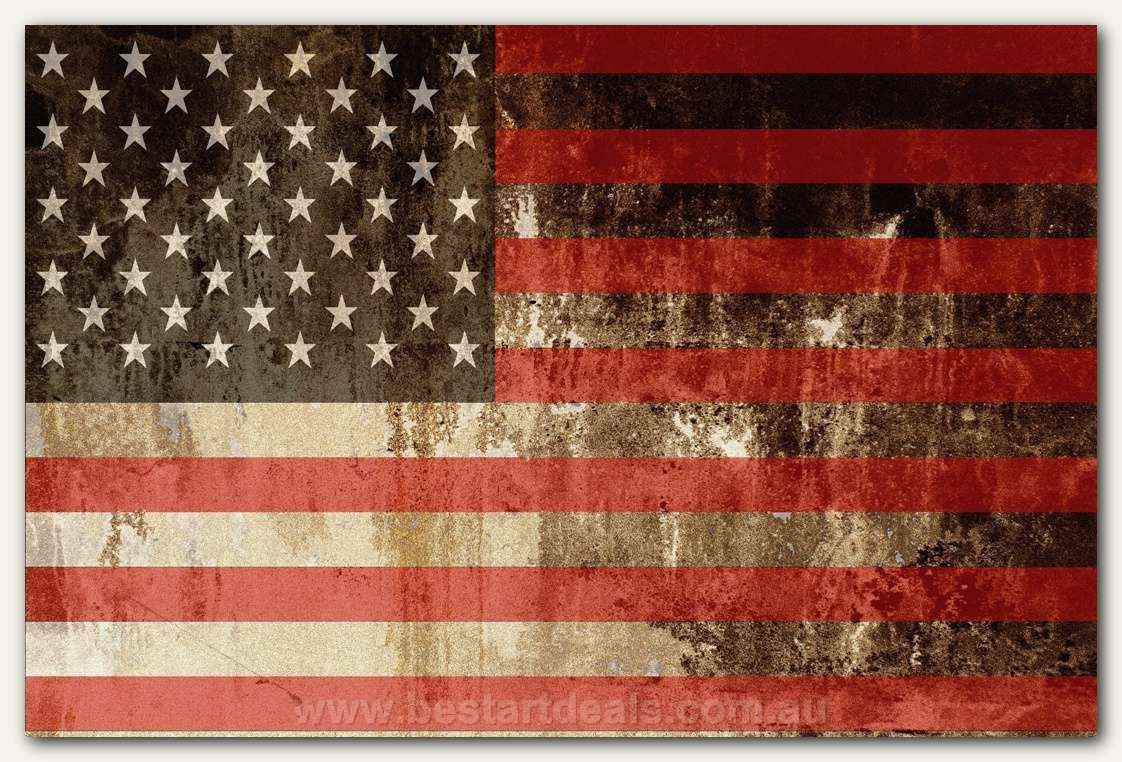 Luke, Paris, Amanda & Stephanie
Political Causes
The Stamp Act- Taxed all printed paper
Townshend Act- Taxed tea, glass, etc.
“No taxation without representation.”
Boston Tea Party- Granted British E.I.T.C. monopoly of tea trade in America
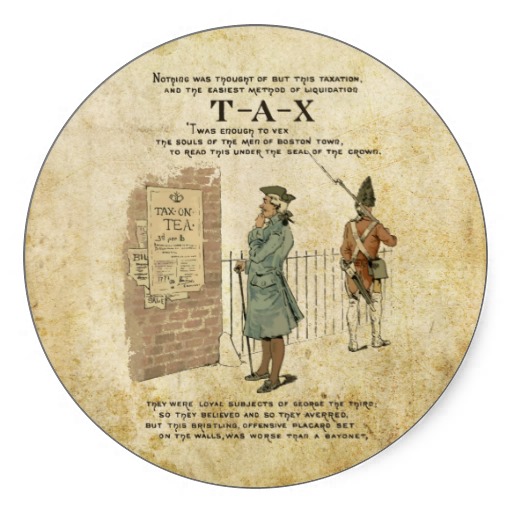 Economic Causes
Colonies weren’t able to print their own money
They were being unfairly treated
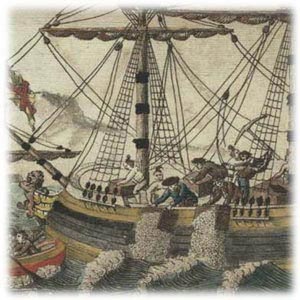 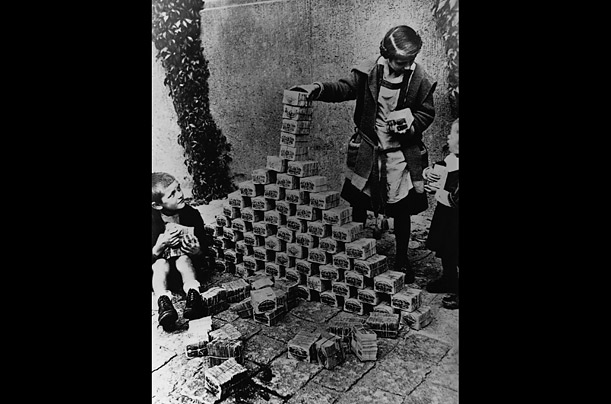 Social Causes
Age of Enlightenment played a role
They were sick of a king telling them how to live
Racism within the Indian tribes, they wanted the land for themselves
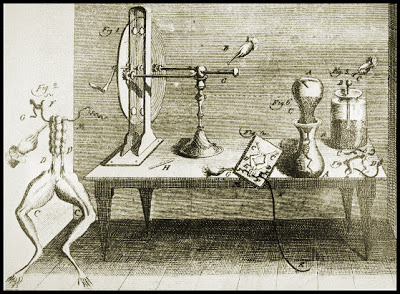 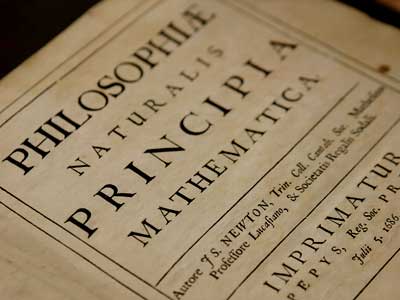 Patriots
People who defeated the British
People who didn’t want to be a part of Great Britain
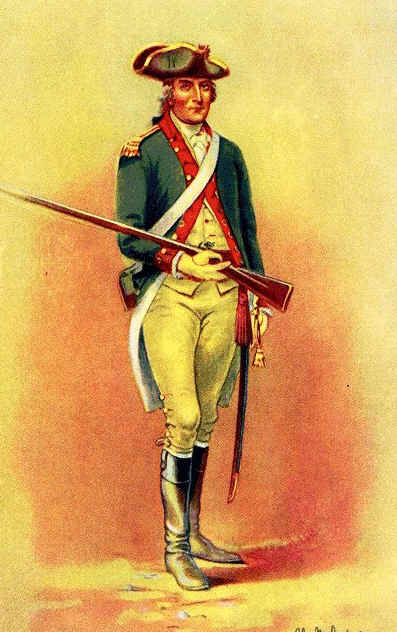 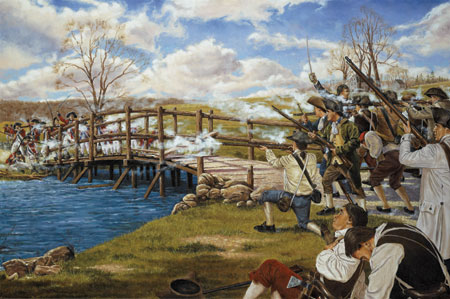 Loyalists
American colonists who remained loyal to the kingdom of great Britain
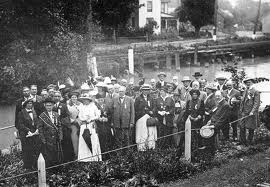 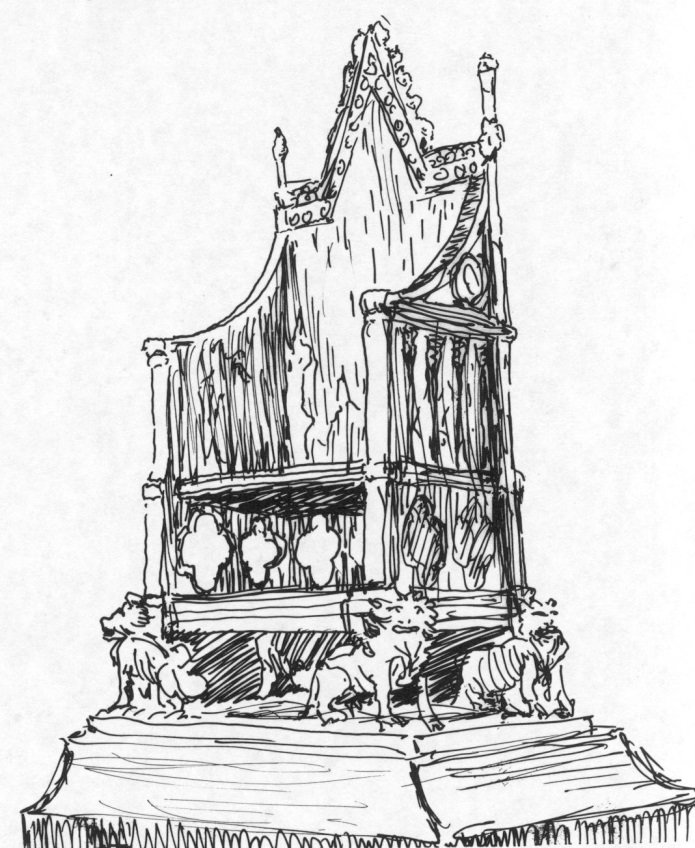 Sons of liberty
Group of American patriots that worked the pre-independence; north American British colonies. They wanted to side with the patriots.
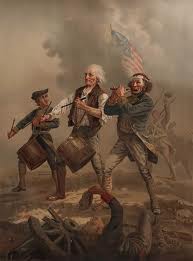 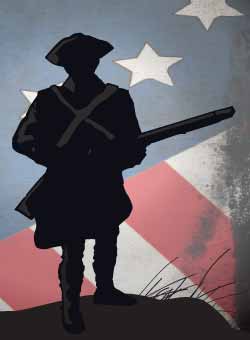 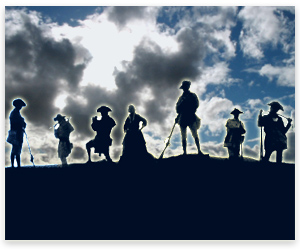 Important Leaders
Washington
First President of the united states.
Commander & Chief.
“I hope I shall possess firmness 
and virtue enough to maintain 
what I consider the most enviable 
of all titles, the character of an honest man.”
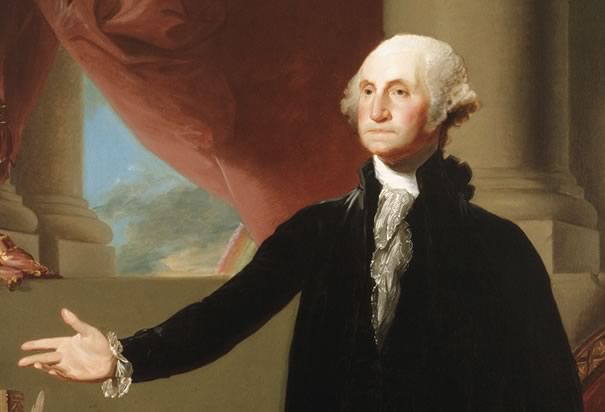 “Be courteous to all, 
but intimate with few, 
and let those few be well
 tried before you give them
 your confidence.”
Jefferson
Author of the Declaration of Independence.
Third President of the United States.
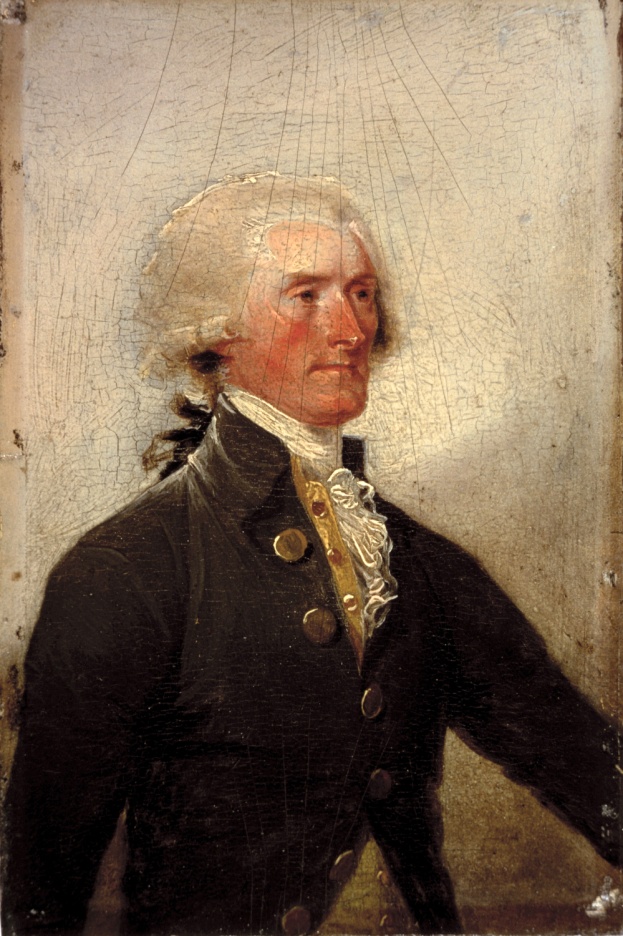 The beauty of the 2nd Amendment
 is that it will not be needed
 until they try to take it.
“The strongest reason for the people to retain the right to keep and bear arms is, as a last resort, to protect themselves against tyranny in government.”
King George III
King of Great Britain.
Revolutionary War. (U.S. won there independence.)
Madison
Father of the Constitution.
Helped write the Bill of Rights.
4th U.S. President.
Important Events
1775- Patrick Henery “Give me liberty or give me Death.” Geroge Washington Commander and Chief.
Bunker Hill
July 4th, 1774
Independence Day.
War won Declaration of Independence.
1781
British and America, (November 30th)signed Preliminary Articles of Peace.
British left the Charleston, SC
1783
Sept. 3rd, US & GB signed Treaty of Paris.
British troops leave New York City.
1789
1st U.S. Presidential Election.
Constitution goes into effect.
G.W. Inaugurated as President in New York City.